Activity Time.
Singular and Plural Nouns
Activity 1
Form two sentences using the words cards. Using the correct
form of the noun.
The                                 the                       The                     in
brown                            garden                 big                      the                               
cat                                                                black                  squishy
cats                                                               dog                    mud
are                                                                dogs
playing                                                         are
in                                                                   jumping
Singular and Plural sorting cards:
On the white board draw two columns:


Have students  sort the pictures under the correct column.
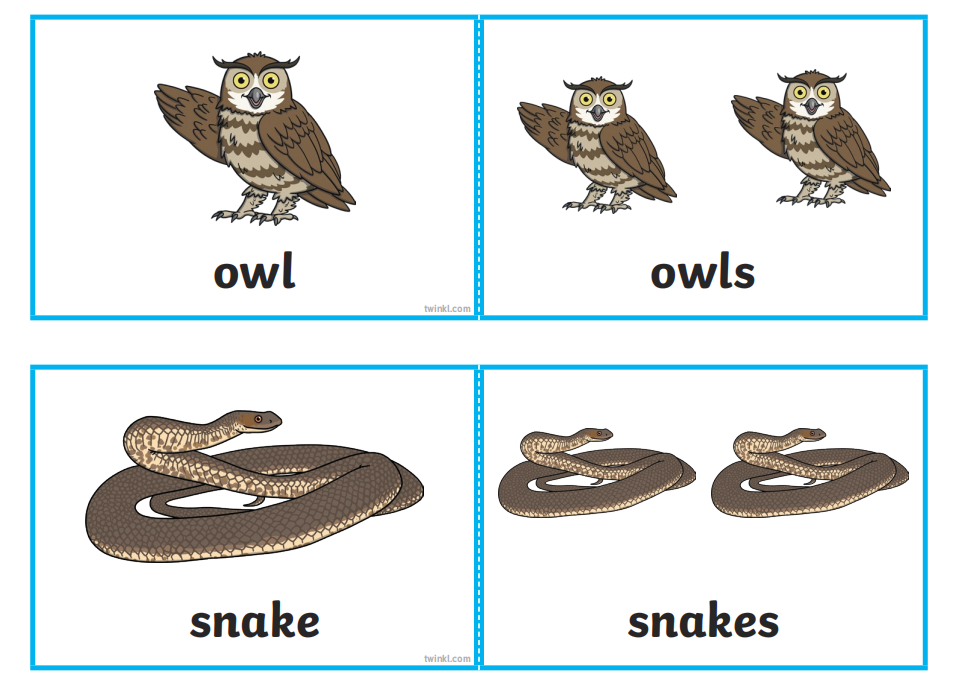 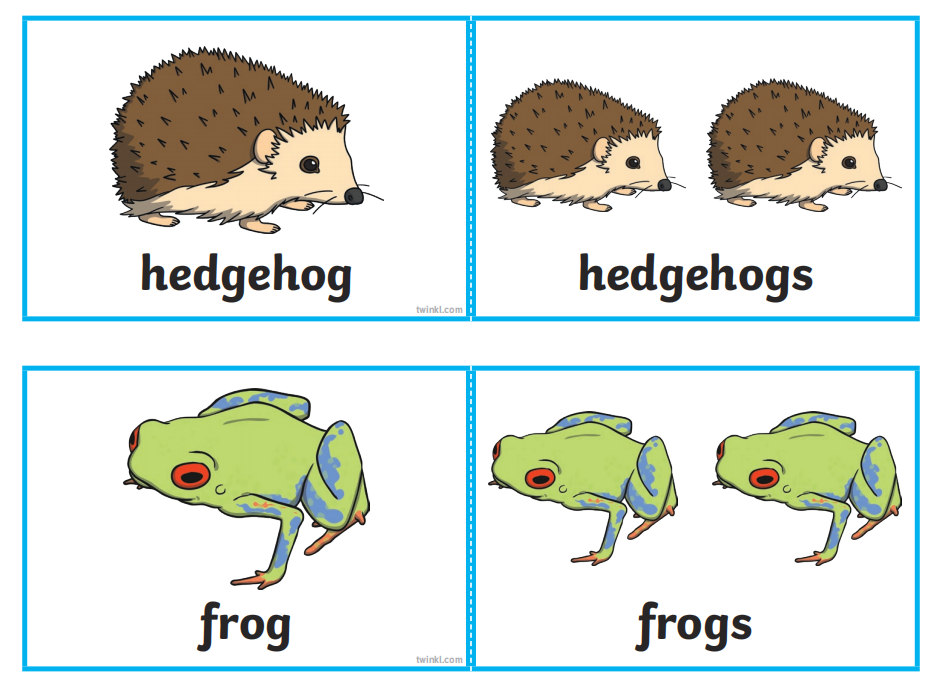